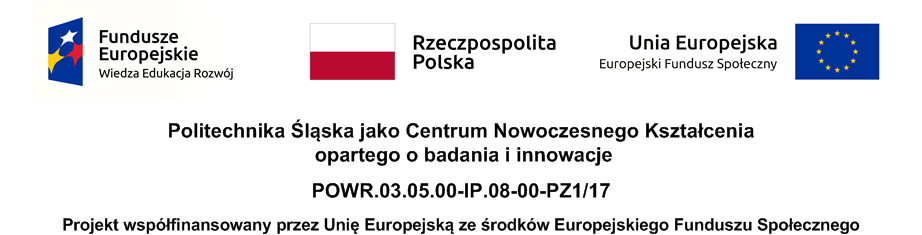 Computer Programming


Faculty of Automatic Control, Electronics, and Computer Science, Informatics, 1st cycle of higher education
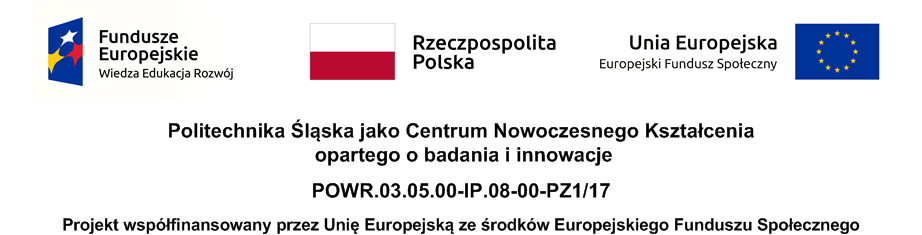 Lecture: Virtual methods, polymorphism, RTTI


Roman Starosolski, PhD, D.Sc., Assoc. Prof.
Why to use virtual methods
Recall: In C++, the conversion → base is allowed for pointers and references			derived → base.
with such a pointer or reference only members (fields, methods) declared in base class are accessible
having the declared type of ptr/ref the compiler will always use the base class member, even if the pointer points to an object of the derived class.
Why to use virtual methods
class point
{
    int x, y;

public:
    void show();  // draws a point
    void hide();
};

class circle : public point
{
    int r;

public:
    void show();  // draws circle
    void hide();
};
circle o;
point * pp = &o;

pp->show(); // calls
            // point::show()
Why to use virtual methods
circle o;
point * pp = &o;

pp->show(); // I want circle::show()
            // to be called instead

how to achieve it?
Why to use virtual methods
class point
{
    int x, y;

public:
    char kind;

    void show();  //draws point

    point(int x, int y)
        :x(x), y(y)
        {
            kind = 'p';
        }
};


Solution is  imperfect …
… more: it is wrong!
Compiler is ready to do it for us
class circle : public point
{
    int r;
public:
    void show();  //draws circle

    circle(int x, int y, int r)
        :point(x, y), r(r)
    {
        kind = 'c';
    }
};



circle o(1, 1, 3);
point * pp = &o;

if (pp->kind == 'p')
    pp->point::show();
else
    pp->circle::show();
Virtual methods
If we declare the method as virtual, then the compiler will add (declare a hidden ) field determining the objects’ class and, when calling the virtual methods, it will invoke the method from the proper class

void virtual point::show();

A method (or an operator) once declared virtual, will be virtual in derived classes; the keyword virtual may but does not have to be used in derived classes
Virtual methods
class point
{
    int x, y;

public:
    void virtual show();
    void virtual hide();
};
class circle : public point
{
    int r;

public:
    void show();  // virtual
    void hide();  // virtual
};







circle o;
point * pp = &o;

pp->show(); // That’s all folks!
Virtual methods – how do they work?
In the class where a virtual method will appear first, an additional hidden field will be added to each object — the address of virtual methods table (VMT).
The size of the object will grow (see →  sizeof) 

For an object whose class cannot be determined with no doubt at compile time, calls to methods declared virtual will be indirect (VMT will be used)
It is slower than a direct call,
virtual methods are not expanded inline,
still it is quicker than implementing the effect manually (like above),
compiler does not make mistakes (errare humanum est  – as you know).
Virtual methods – how do they work?
Calls by pointer and reference will be indirect

Calls by object will be direct 
... so quicker; in this case even virtual methods may be inline.

Note: methods may be inherited and called for an object of derived class, so calls to virtual methods from within other methods are also indirect!
Virtual methods – how do they work?
class point
{
    int x, y;

public:
    void virtual show();
    void virtual hide();

    void move(int dx, int dy)
    {
        hide(); // virtual in point
        x += dx;
        y += dy;
        show(); // virtual in point
    }
};
class circle : public point
{
    int r;

public:
    void show();
    void hide();
};

 


circle o;
point * pp = &o;

pp->show(); // calls circle::show()
pp->move();
//inherited point::move() calls 
//circle::show() and circle::hide()
Polymorphic class
A class is called polymorphic if it contains at least one virtual method

Polymorphism usage in practice:
We declare a list of pointers to points (polymorphic class) – we put points, circles and other figures on the list,
Having a pointer we may tell each object to show itself (indirect call to virtual show()), 
We may move figures with non-virtual  move(), but it will call virtual show() and virtual hide() properly.
Early and late binding
Early binding:
When a method is not virtual, or the class can be unequivocally determined at compile time, the method call is linked to the code (or the method is expanded inline) at linking stage.

Late binding 
The proper virtual method is determined from actual type of the object at run time.
Early and late binding
Non-virtual methods – always early binding

Virtual method not always is subject to late binding. It will be linked early if:
We explicitly use the class name and scope operator (::), 
We call the method for direct object (neither a pointer nor reference).
Virtual methods
Advantage: applications easy to develop 
Writing our code we may use methods that have not been written yet!
We do not have to copy the same code to many different classes (see: move()). 
We do not risk to „enhance” the existing code with new errors.
Constructors and destructors
Constructor may not be virtual (why?)
Destructor may and sometimes should be virtual (now why?)
Note: If we declare a destructor virtual, all his descendants – derived classes’ destructors – will also be virtual (do not bother that the names do not match, it does not matter).
Virtual methods inheritance
A virtual method may be inherited
It may be redefined; in its body a virtual method of base class may be called.

example:

void circle::show()
{
    point::show();  // draw the center of circle
                    // draw the circle 
}
Overloading and virtuality
Virtual methods have identical headers in all classes. The keyword virtual stands by the first declared.
Other methods (overloaded with different parameters) are regular methods/operators, they are not virtual

Example of non-virtual method: 

void point::show(char * description)
{
    // ... 
};
Explicit override
We may declare that the virtual method overwrites some other one, if we make a mistake and do not overwrite the compiler will report an error
particularly useful for complex classes and methods overloaded several times

class Base {
    virtual void foo(float);
};

class Derived : public Base {
    void foo(int) override; // ERROR!
};
Static and virtual
A static method may not be virtual.
Friend and virtual
Virtuality is independent from friendship. 
Friend feature is not transitive, 
Friend access concerns only the method (class::method) which was declared friend,
A method redefined in derived class (no matter if virtual) will not be automatically friend,
Friendship works at a different stage of program life than virtuality (compilation / launch).
Virtual methods accessibility
Accessibility is determined at compile time
Pointer/reference declared type decides. (like early binding – „early accessibility recognition”)

Example: assume that all members of circle are private:

circle o;
point * pp = &o;

pp->show(); // calls private circle::show() 
            // and it’s ok – why?
Abstract class
Abstract class may not produce (have) any objects.

Abstract class is as a base class used to define a common „interface” – common features of a family of descendant derived classes
example: figure, number

Abstract class inheritance
Pure virtual method
In C++ a class is abstract if it contains at least one pure virtual method – a virtual method without a body. 

class figure 
{

    // ...

    void virtual figure::draw() = 0;

};
RTTI
RTTI – Run-Time Type Information/Identification
A pointer to base may be assigned the address to some descendant, therefore the declared pointer type does not fully determine the actual class of the object referred to.
Sometimes at the run time we would like to determine the actual type of an object. If a polymorphic class is concerned, the object contains a special field that may be used to identify the class (it is a pointer to class’s VMT). With this field the RTTI mechanism may determine types at run time.
RTTI
RTTI – Run-Time Type Information/Identification
operator typeid

type_info  typeid(arg); 

arg: type, class, variable or object
if the argument being pointer or reference refers to standard type or non-polymorphic class, the type is determined according to the declared type, and not the actual type of object – there is no other way to do it.
if arg is nullptr then bad_typeid exception is thrown
RTTI
class type_info
{
public:
    type_info(type_info const&) = delete;
    type_info& operator=(type_info const&) = delete;

    
    virtual ~type_info();
    size_t hash_code();
    bool operator==(type_info const& _Other);
    bool operator!=(type_info const& _Other);
    bool before(type_info const& _Other);
    char const* name();
};
RTTI
class type_info
{
public:
    type_info(type_info const&) = delete;
    type_info& operator=(type_info const&) = delete;

    // exceptions: see furher lectures
    virtual ~type_info() throw();
    size_t hash_code() const throw();
    bool operator==(type_info const& _Other) const throw();
    bool operator!=(type_info const& _Other) const throw();
    bool before(type_info const& _Other) const throw();
    char const* name() const throw();
};
RTTI
class A
{
    virtual void f() {};
};
class B :public A {};
class C :public B {};

void v(){
A a, *pa;
C c;
pa = &c;
typeid(C) == typeid(pa);  // 0
typeid(a) == typeid(*pa); // 0
typeid(c) == typeid(*pa); // 1
typeid(B).name();         // class B
typeid(pa).name();        // class A *
typeid(*pa).name();       // class C
typeid(A).before(typeid(*pa)); // 1
typeid(B).before(typeid(*pa)); // 1
typeid(C).before(typeid(*pa)); // 0
typeid(C).before(typeid(a));   // 0
RTTI and type casting
RTTI – Run-Time Type Information/Identification
A pointer to base may be assigned the address to some descendant, therefore the declared pointer type does not fully determine the actual class of the object referred to.
Sometimes, at the run time, we need to know the actual type of an object. If a polymorphic class is concerned, the object contains a special field that may be used to identify the class (it is a pointer to class’s VMT). With this field the RTTI mechanism may determine types at run time, but using type_id is a several steps proces…
Let’s take a look at traditional and new (since C++11) C++ cast operators including the RTTI-based dynamic_cast<>
Traditional type casting
Recall implicit type conversion a.k.a. standard conversion
no cast operator required
language standard conversion rules apply

char c = '0';
long int li = c;

in C++ also for conversions: derived* to base* and derived& to base&

class A { };
class B : public A { };

B b;
A * pa = &b;
Traditional type casting
Recall explicit type conversion
can convert almost anything to almost anything else

long int li = 1000000000;
char c = (char)li; // compiler probably will not output 
                   // any warning

in C++ we have two syntax options

long int li = 1000000000;
char c;

c = (char)li;// traditional C-like cast syntax
c = char(li);// functional cast syntax
Traditional type casting
A proper explicit cast usage is the programmer’s responsibility

class A { };
class B : public A { };

// ...

A a;
B * pb;

// ...

pb = (B*)&a; // oops or not oops this is the question
*_cast<>
C++ cast operators for replacing explicit cast

static_cast <type_id> (expression);
dynamic_cast <type_id> (expression); 
reinterpret_cast <type_id> (expression);
const_cast <type_id> (expression);

these are opreators and 4 keywords of C++ (C++11)
designed to allow greater compiler-level controll and runtime (dynamic_cast) controll of error prone casts
allow to experss programmer’s intentions
static_cast<>
static_cast <type_id> (expression);

cast based on types known at the compile-time
unsafe as the C cast:  (type_id) expression
fast
use if no other cast operator matches your intentions
use with caution
no changing of const or volatile qualifiers of expression
static_cast<>
static_cast <type_id> (expression);


class A {};

class B :public A
{
    int method();
};

int fun(A * pa)
{
    static_cast<B*>(pa)->method();
    // let’s hope pa points to B 
}
RTTI: dynamic_cast<>
dynamic_cast <type_id> (expression);

it is a runtime-checked cast based on RTTI (RunTime Type Information)

first, let’s recall RTTI operator: typeid(arg) 
arg: type, class, variable or object
typeid allows the run-time type comparisons and certain other type operations …
… but sometimes we just want to convert types if such a conversion is ok
we’d prefer such a conversion to be a one-step operation
RTTI: dynamic_cast<>
dynamic_cast <type_id> (expression);

cast based on RTTI, for use with pointers and references
expression must refer to polymorphic type
for pointers it returns nullptr if type_id is neither type of expression nor its parent
for references it throws exception (see lecture on exceptions) if type_id is neither type of expression nor its parent
safe, but slower compared to static_cast
no changing of const or volatile qualifiers of expression
RTTI: dynamic_cast<>
dynamic_cast <type_id> (expression);

class A { virtual something(); };

class B :public A {};

void fun()
{
    A *pa, *aptr = new A;
    B *pb, *bptr = new B;
    //...
    pa = dynamic_cast<A*>(bptr); // OK
    pb = dynamic_cast<B*>(aptr); // nullptr !!!
    pb = dynamic_cast<B*>(pa);   // OK
}
reinterpret_cast<>
reinterpret_cast <type_id> (expression);

cast based on types known at the compile-time
used for address (pointer) arithmetic
use for pointers and integers (to let the compiler know your intence)
no changing of const or volatile qualifiers of expression
let your boss think you’re a great guru of C++ programming ;)


CLASS *ptr;
// ...
unsigned int adress = reinterpret_cast<unsigned int>(ptr);
const_cast<>
const_cast <type_id> (expression);

cast based on types known at the compile-time
use for pointers and references
used for removing of const or volatile qualifiers of experssion (recall mutable – next slide)


class CLASS
{
    int member;

    int CLASS::constmethod() const
    {
        const_cast<CLASS *>(this)->member++;
        // const_cast<int>(member)++; ERROR
    }
}
Recall interesting fact: mutable
The mutable keyword makes non-const non-static member variable non-const in const member functions (similarly to const_cast)


class CLASSM
{
    mutable int member;

    int CLASSM::constmethod() const
    {
        member++; // ok., since member is mutable 
    }
}
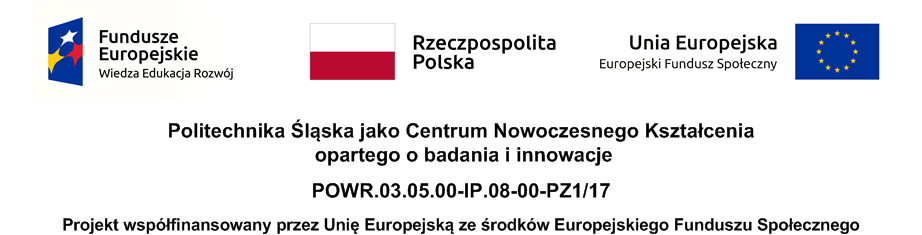 Thank you!


Next lecture: Multiple inheritance
Lecture plan
Object-oriented programming in C++
Introduction
Selected non object-oriented C++ extensions
Paradigm of object-oriented programming
Constructor, destructor
Operator overloading
Inheritance
Virtual methods, polymorphism, RTTI
Multiple inheritance
Templates
Exception handling 
C++ libraries, the C++ standard library,
I/O stream library
Repetitio est mater studiorum
STL library
Strings